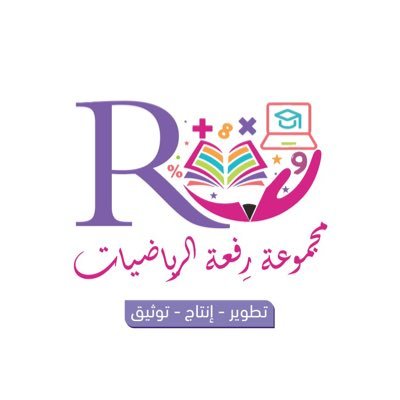 1 – 5
تقدير الكميات
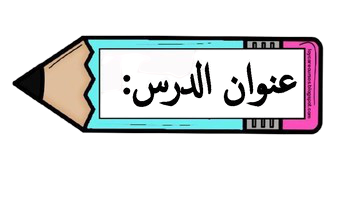 أ.أحـمـد الأحـمـدي  @ahmad9963
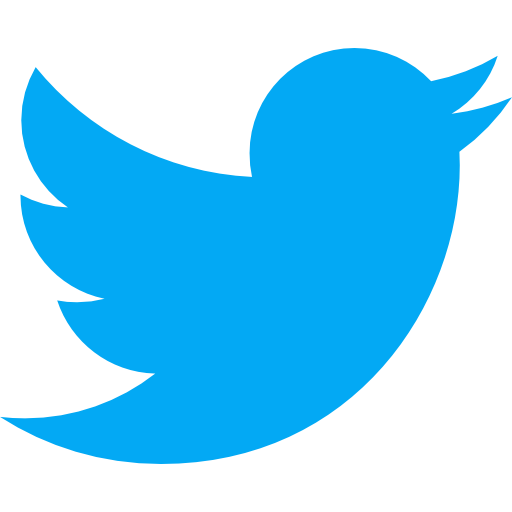 1
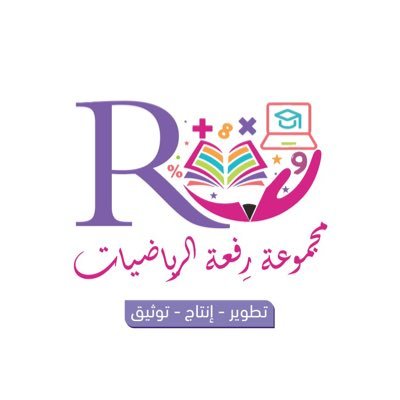 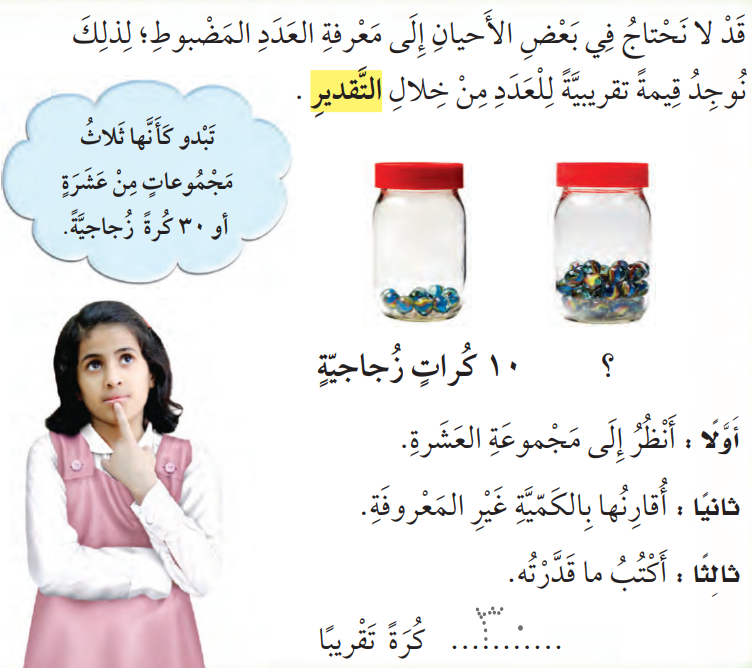 فكرة الدرس

أقدر عدد مجموعة من الأشياء

المفردات
التقدير
2
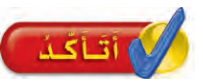 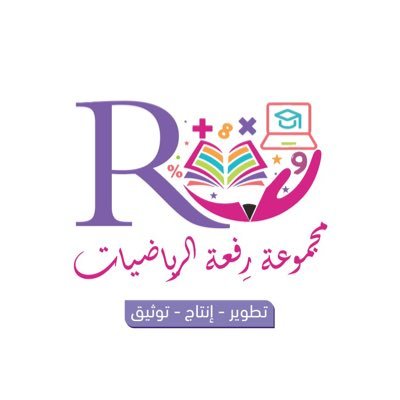 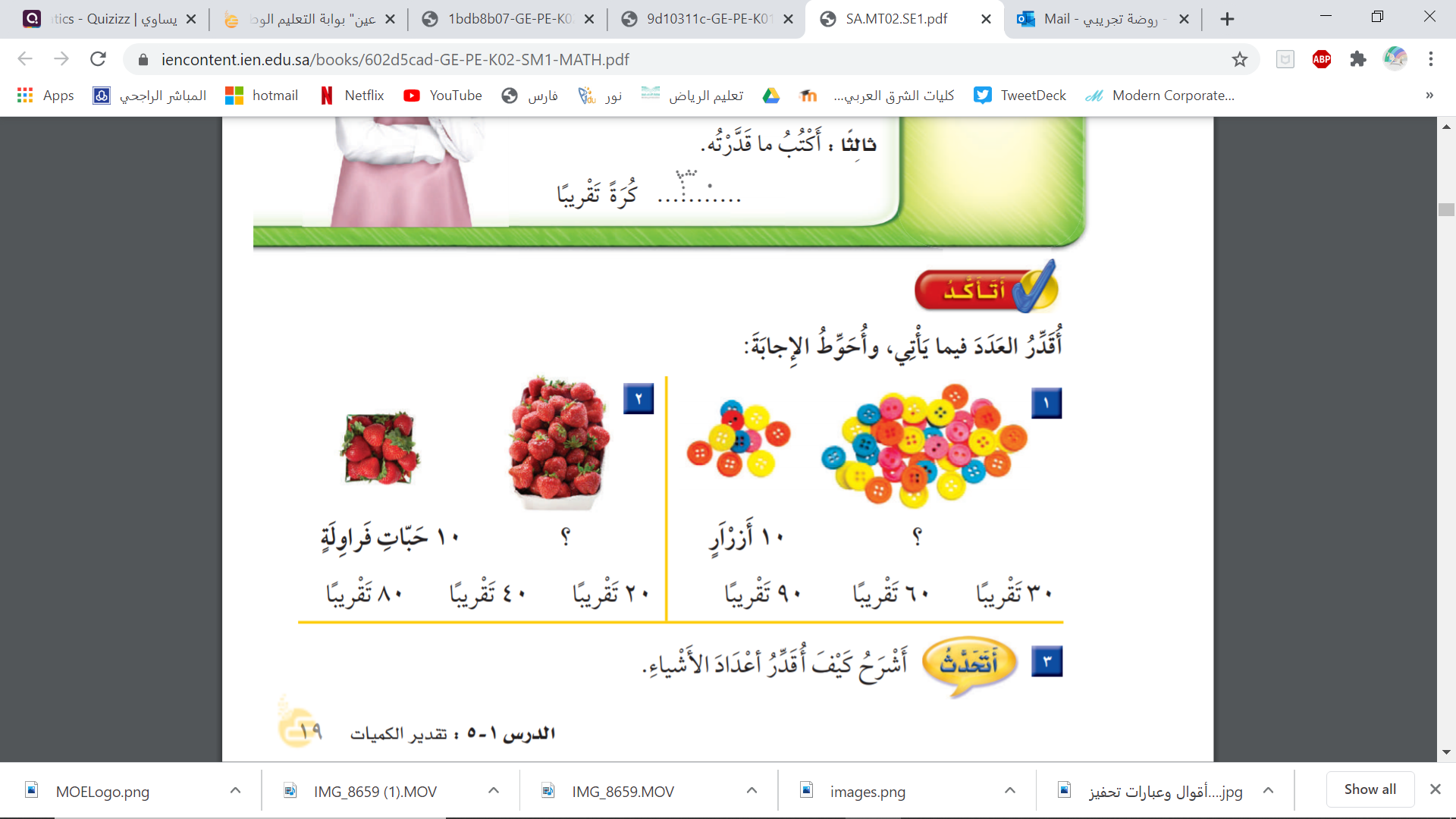 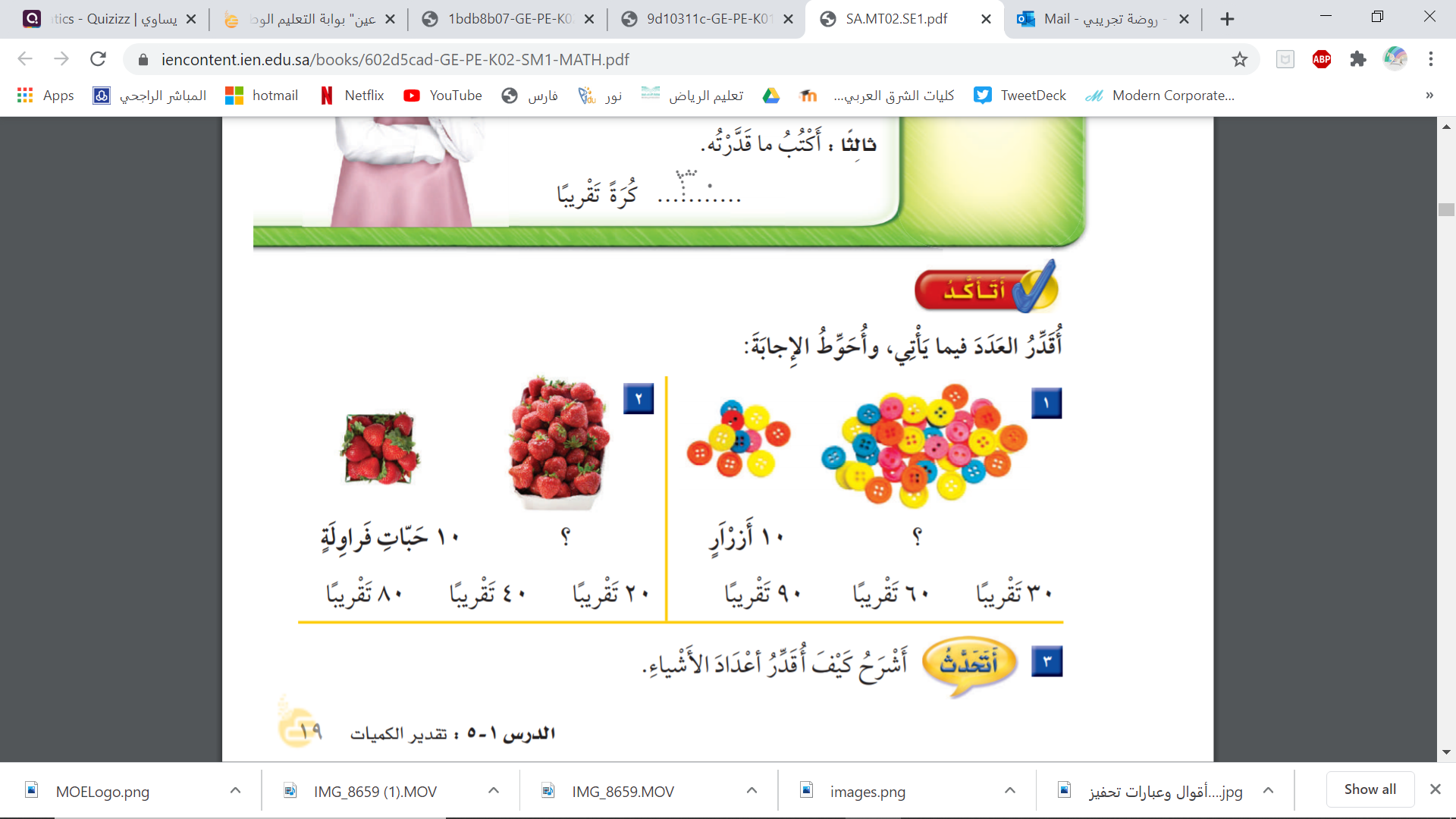 3
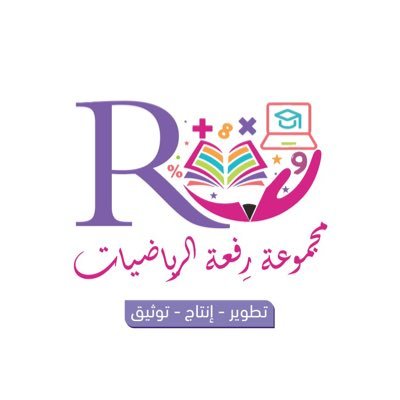 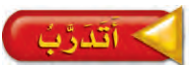 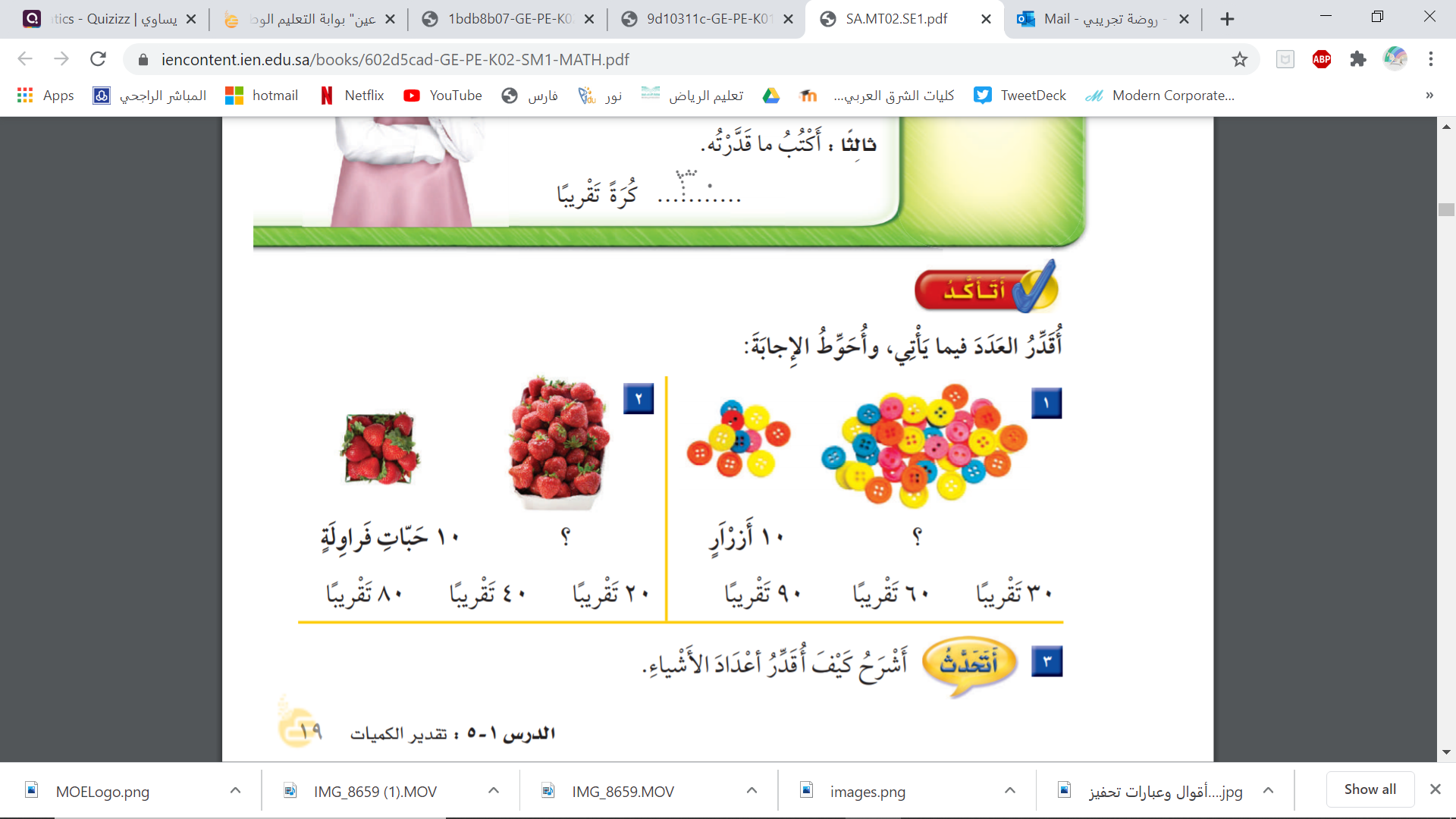 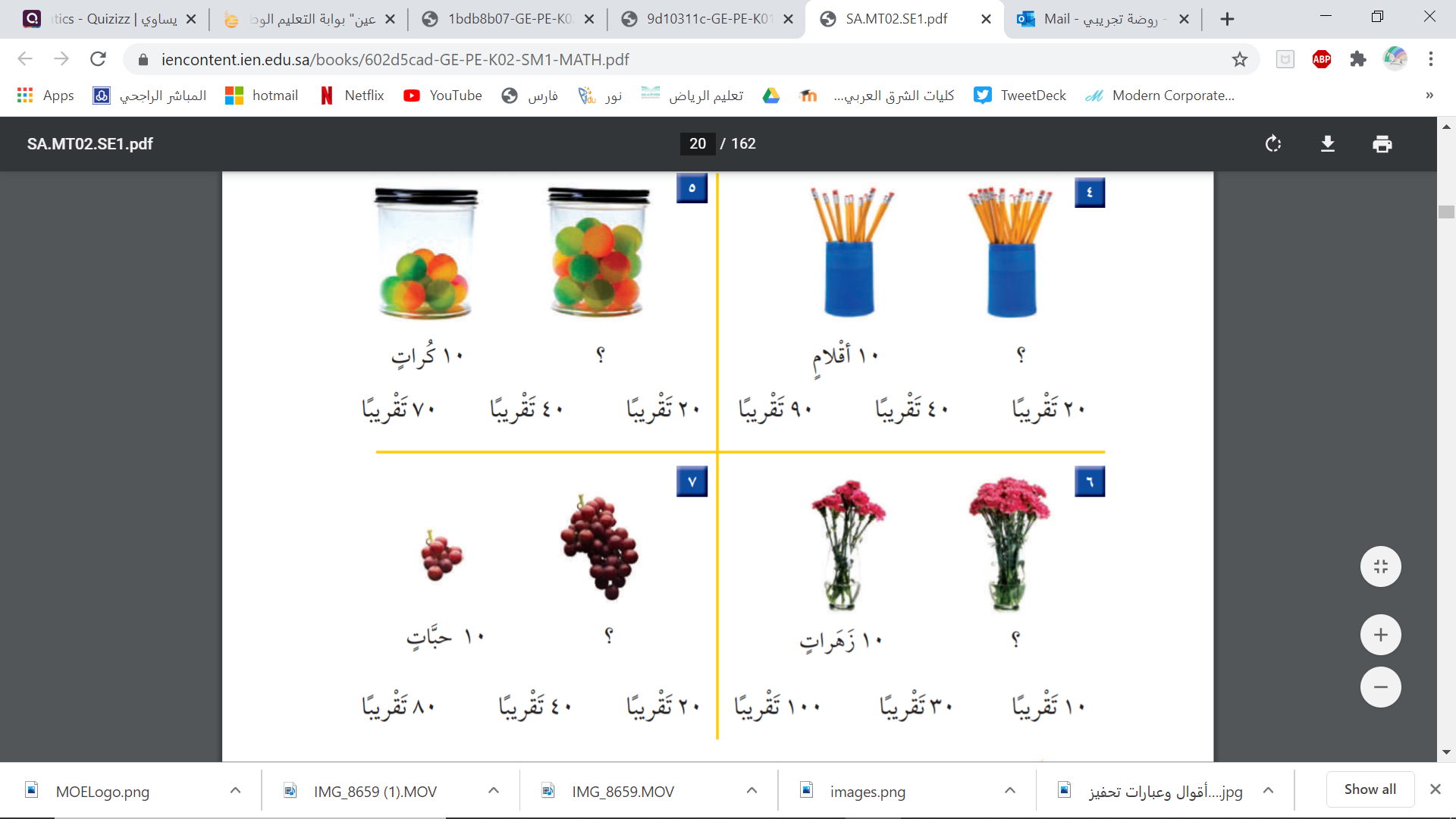 4
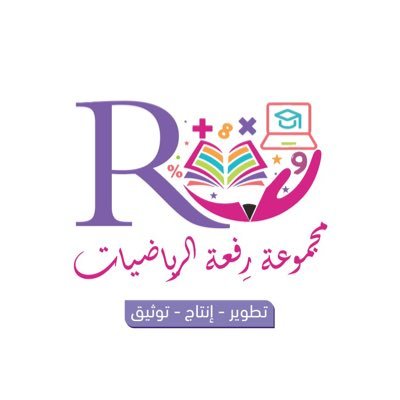 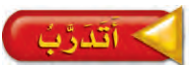 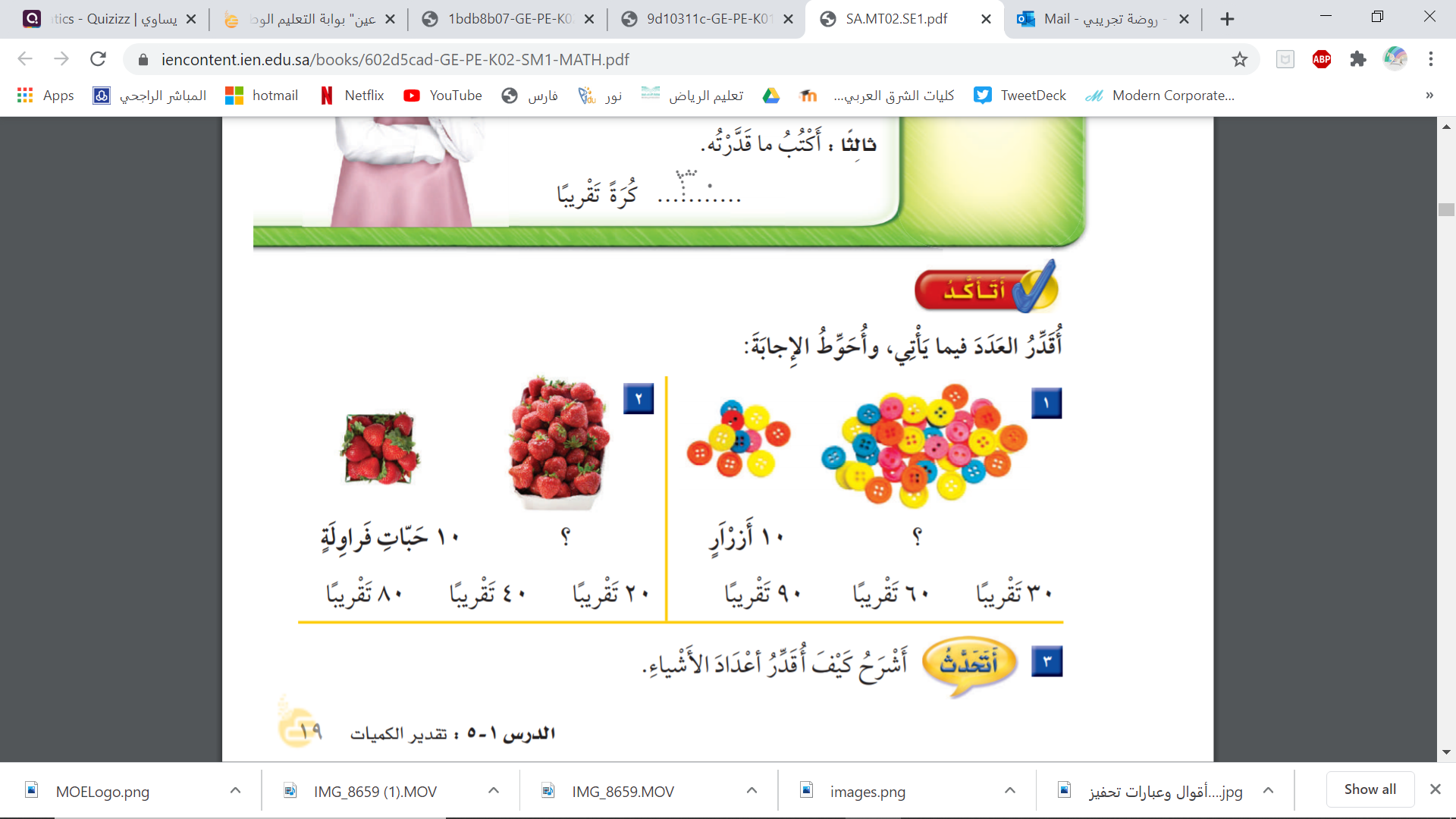 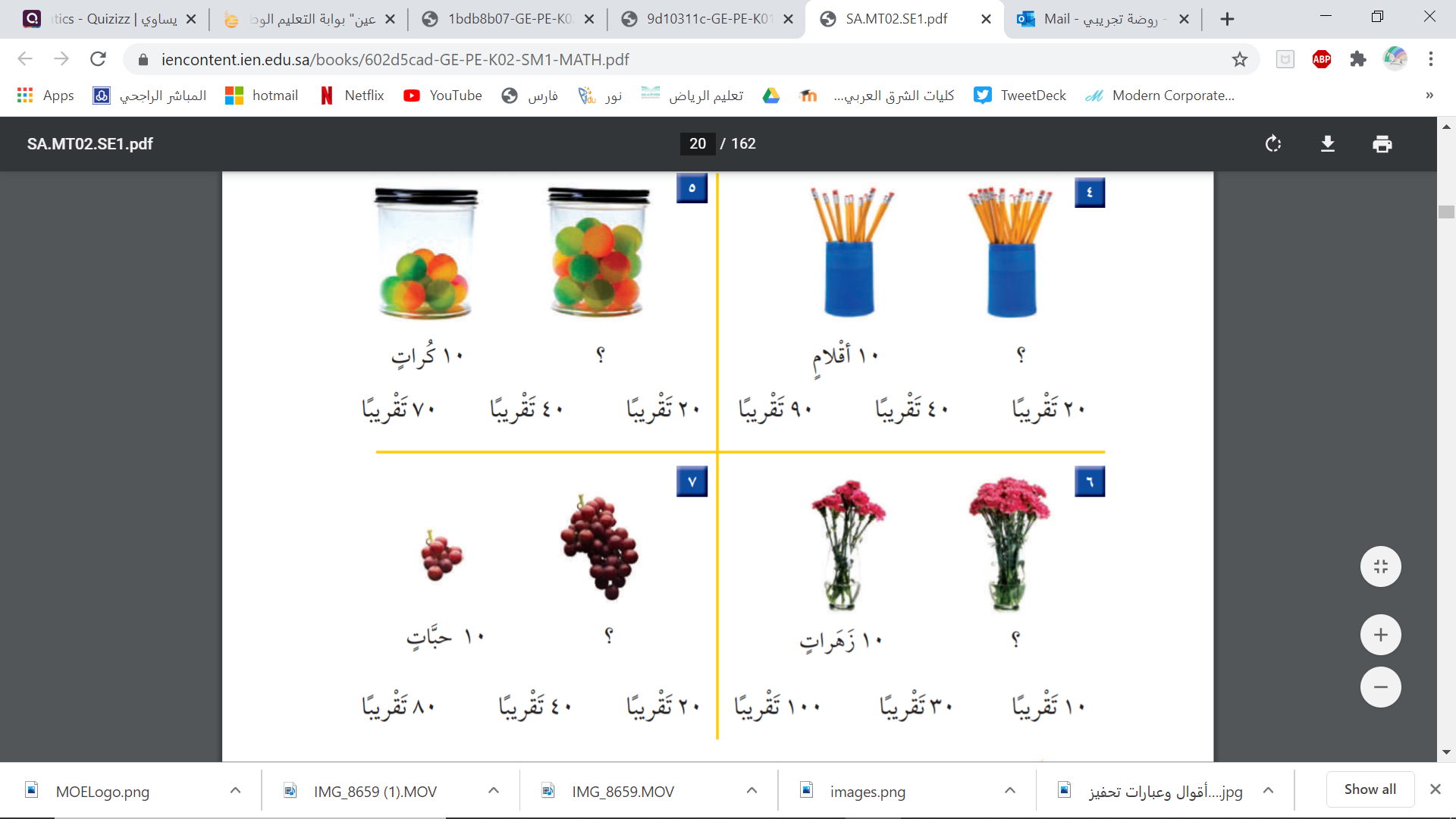 5
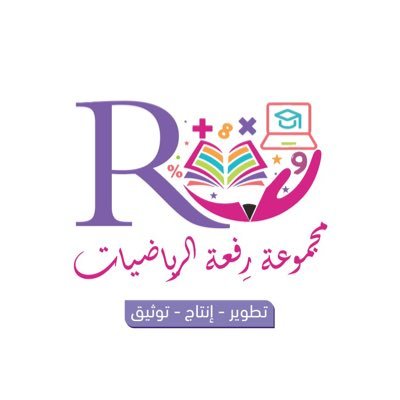 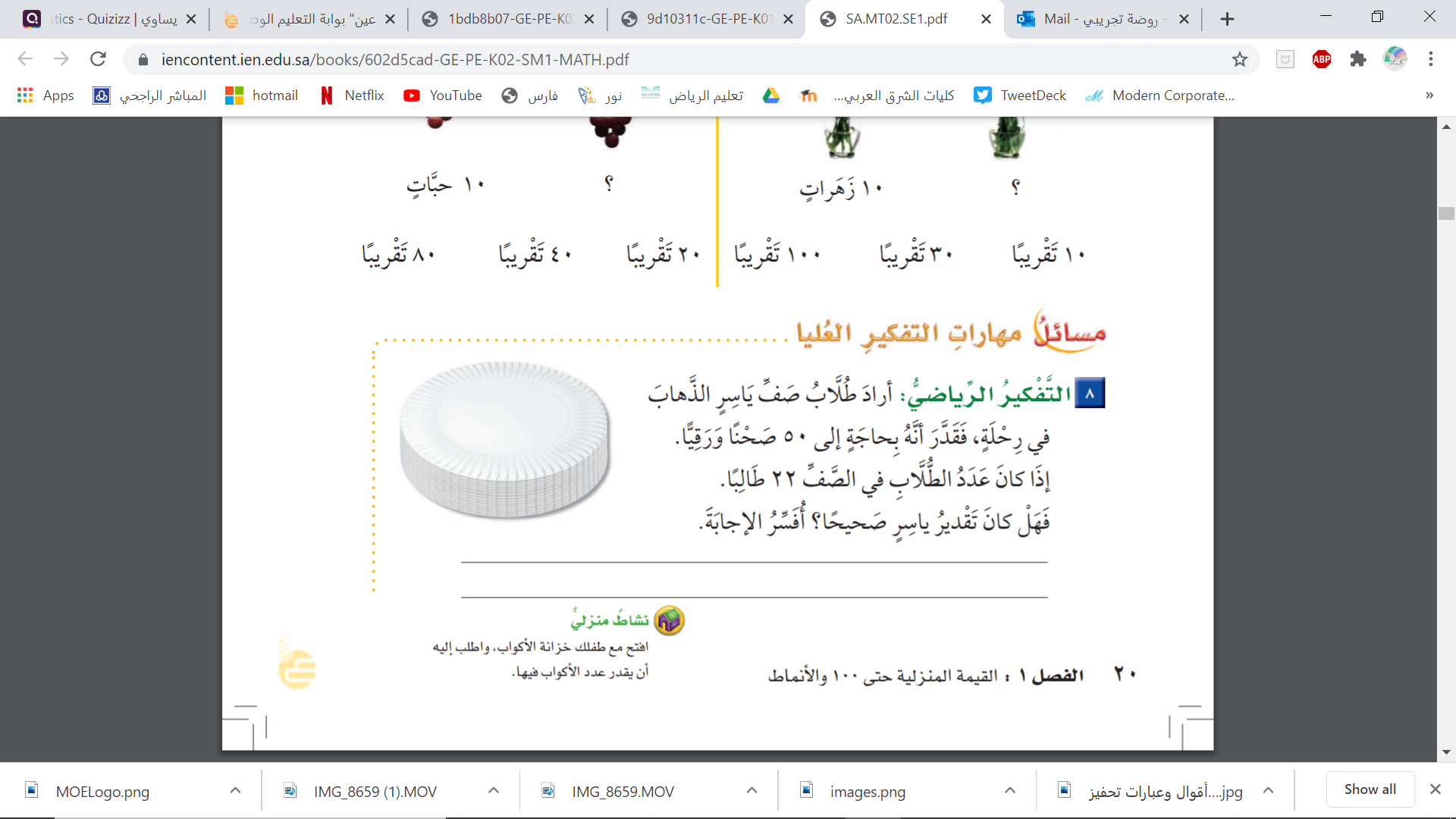 6